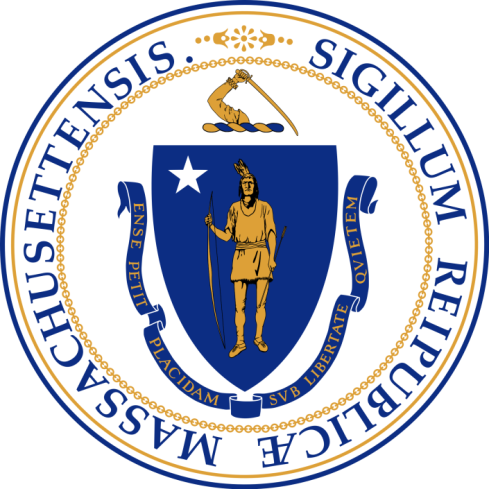 MassHealth Medical Care Advisory Committee & Payment Policy Advisory Board Meeting
September 2021
Agenda
1115 Waiver Executive Summary
MassHealth’s current 1115 demonstration (2017-2022) was designed to restructure the delivery system toward integrated, value-based and accountable care. 
Key features of MassHealth’s current 1115 demonstration include:
Over 1 million members (>80% of eligible population) are enrolled in accountable care organizations (ACOs) that are paid for better health outcomes, lower cost, and improved member experience
Top 50,000 (~5%) highest-risk members receive enhanced care coordination from certified community-based organizations called Community Partners 
Supported by $1.8 billion Delivery System Reform Incentive Program that expires in 2022
Authorities, including expanded eligibility, substance use disorder services, state subsidies for lower-income Marketplace enrollees, and funding for safety net providers
In its proposal to be submitted to CMS in October/November, MassHealth will seek approval for a renewed 1115 demonstration that:
Continues the path of restructuring and reaffirms accountable, value-based care 
Makes reforms and investments in primary care, behavioral health and pediatric care 
Advances health equity, with a focus on initiatives addressing health-related social needs and specific disparities, including maternal health and health care for justice-involved individuals
Sustainably supports the Commonwealth’s safety net, including level, predictable funding for safety net providers, with a continued linkage to accountable care 
Maintains near-universal coverage, making updates to eligibility policies to support coverage and equity
MassHealth’s 1115 Demonstration, 2017-2022: Goals and key reforms
MassHealth’s current 1115 demonstration (2017-2022) was designed to restructure the delivery system toward integrated, value-based and accountable care.
Goals of current demonstration
Key reforms
Significant re-structuring of MassHealth delivery system:
Launched MassHealth ACO program in 2018 with accountability for cost, quality, and member experience
17 of the state’s biggest provider systems became ACOs, enrolled >80% of eligible members

Unprecedented partnership across delivery system silos:
Created Behavioral Health and Long-Term Services & Supports Community Partners (CP) program in 2018 to provide enhanced care coordination for highest risk members 
Launched Flexible Services program in 2020 to provide targeted housing- and nutrition-related supports

Expanded SUD treatment benefit and added new beds, recovery coach benefit, other investments 

Established sustainable safety net hospital funding structure tied to ACO performance and preserved near-universal coverage
Enact payment and delivery system reforms that promote integrated, coordinated care; and hold providers accountable for the quality and total cost of care
Improve integration of physical, behavioral health and long-term services
Address the opioid addiction crisis by expanding access to a broad spectrum of recovery-oriented substance use disorder (SUD) services
Sustainably support safety net providers to ensure continued access to care for Medicaid and low-income uninsured individuals
MassHealth’s 1115 Demonstration, 2017-2022: Progress and opportunities
Major opportunities (only some require new waiver authority)
Key examples of progress (early indicators)
ACOs are strengthening member connection to primary care. PCP visits increased 2% from 2018-2019, and were 12% higher for ACOs than non-ACOs
ACOs are reducing preventable acute utilization. Reduced avoidable admissions by 11% from 2018-2019
ACOs are improving clinical quality. Scores were high and increased in 2018-2019 on a significant majority of measures
ACO care coordination programs funded by DSRIP are working. Seventy percent of these programs have improved outcomes in the first two years
CPs are succeeding at engaging the hardest-to-reach members. CPs have actively engaged ~20k members, with promising early impacts
Implemented risk-adjustment methodology that accounts for social complexity/risk in ACO rates
Through the Flexible Services program, ACOs partner with social service organizations to provide housing and nutritional supports aimed at improving health outcomes and/or reducing health care costs
Delivery system reform can go further:
PCPs within ACOs are mostly still reimbursed fee-for-service, not funded for team-based, integrated care
Certain behavioral health services and delivery models require significant investment and reform 
Elements of the program need to be standardized & simplified
The unique needs of children, youth, and families require further focused attention
Health inequities and disparities highlight long-standing, systemic racism that further reforms and MassHealth work must address, including:
Black MassHealth members’ maternal morbidity rate is >1.8x higher than white members 
Hispanic and non-Hispanic Black MA residents have asthma hospitalization rates 3.5x higher than non-Hispanic White residents
MassHealth’s 2022 Demonstration extension: Goals
MassHealth has identified five goals for the next 1115 demonstration: 
Continue the path of restructuring and reaffirm accountable, value-based care – increasing expectations for how ACOs improve care and trend management, and refining the model 
Make reforms and investments in primary care, behavioral health, and pediatric care that expand access and move the delivery system away from siloed, fee-for-service health care
Advance health equity, with a focus on initiatives addressing health-related social needs and specific disparities, including maternal health and health care for justice-involved individuals 
Sustainably supports the Commonwealth’s safety net, including level, predictable funding for safety net providers, with a continued linkage to accountable care 
Maintains near-universal coverage, making updates to eligibility policies to support coverage and equity
1115 Extension Strategies
MassHealth’s 1115 extension is critical to achieving the Commonwealth’s goals, through the following strategies:
1
Continue the path of restructuring and reaffirm accountable, value-based care
Re-procure and refine the ACO program, maintaining the same core pillars and requirements, holding ACOs accountable for high quality care, while implementing improvements based on lessons learned. 
Re-procure the Behavioral Health and Long-Term Services and Supports Community Partners (CP) program, while transitioning the program to sustainable financing and a more accountable structure.
Scale successful programs by transitioning ~80% of DSRIP funding to ongoing base funding for whole person primary care and care coordination (e.g., supports for members with disabilities, embedded community health workers & peers in primary care, CP program).
Streamline MassHealth programs to improve navigation for members and providers, including improvements to the administration of the behavioral health benefit; ensuring members have a single accountable care coordination home; and simplifying and standardizing pharmacy services
Expand the Community Supports Program (CSP, CSP-CHI [formerly known as CSPECH]) benefits to further support members with behavioral health needs who are experiencing or at risk of homelessness.
Continue and enhance the Flexible Services Program to provide evidence-based supports for members with nutritional and housing supports needs.
1115 Extension Strategies
MassHealth’s 1115 extension is critical to achieving the Commonwealth’s goals, through the following strategies:
2
Make reforms and investments in primary care, behavioral health and pediatric care
Invest $115M per year in primary care through a new payment model that supports enhanced care delivery expectations (e.g., behavioral health integration) and more flexibility.
Invest $200M+ per year in expanding behavioral health access and integration as part of the Roadmap for Behavioral Health Reform (e.g., behavioral health urgent care, 24-7 mobile crisis intervention, newly designated Community Behavioral Health Centers).
Improve behavioral health workforce capacity and diversity by expanding coverage for peers for both mental health and substance use disorder, and offer clinician recruitment & retention opportunities (e.g., loan repayment).
Expand coverage for diversionary behavioral health services (e.g., Community Support Program, Structured Outpatient Addiction Program) to members in MassHealth fee-for-service (e.g., Duals)
Implement enhanced clarity, expectations, and investments in care coordination for children. Tailor Flexible Services to better address the unique needs of families.
1115 Extension Strategies
MassHealth’s 1115 extension is critical to achieving the Commonwealth’s goals, through the following strategies:
3
Launch $500M initiative over 5 years for ACO-participating hospitals that make demonstrated progress in reducing health care disparities. 
Hold ACOs accountable for health equity measures (e.g., preventative dental care, maternal health), including stratification by race, ethnicity, language, disability status, sexual orientation, and gender identity.
Provide MassHealth coverage for eligible individuals in jails and prisons and transition supports to improve health outcomes for justice-involved population pre/post release.
Address racial and ethnic disparities in maternal health: 12-month postpartum eligibility regardless of immigration status, doula coverage, and increased supports for high-risk pregnancies.
Strengthen coverage and care for members with disabilities: streamline access to CommonHealth, require collection and reporting of quality measures stratified by disability, and improve the LTSS CP program. 
Continue and refine first-of-its kind risk-adjustment approach for ACO rates that accounts for both medical and social needs.
Advance health equity, with a focus on health-related social needs, maternal health, and justice-involved populations
1115 Extension Strategies
MassHealth’s 1115 extension is critical to achieving the Commonwealth’s goals, through the following strategies:
4
Extend Safety Net Provider Payments, and tie new funding for safety net hospitals to health equity
Preserve $153M Safety Net Provider funding for current Group 1 hospitals while expanding Group 2 funding from $20M to $40M, with eligibility for nine additional hospitals.
Most of the $100M+ annually in health equity incentives targeted toward ACO-participating, safety net hospitals
Preserve other long-time funding for the Commonwealth’s safety net (e.g., the Health Safety Net)
Funding supported by extended hospital assessment; MassHealth will continue to work through the details of its safety net financing with stakeholders in advance of formal waiver submission
Sustainably support the Commonwealth’s safety net, including level, predictable funding
for safety net providers, with a continued linkage to accountable care
1115 Extension Strategies
MassHealth’s 1115 extension is critical to achieving the Commonwealth’s goals, through the following strategies:
5
Maintain near-universal coverage including updates to eligibility policies to support
coverage and equity
Maintain current coverage expansions, including state insurance subsidies for the Health Connector for individuals up to 300% of FPL
Make targeted updates that expand eligibility to maintain near-universal coverage and advance equity, including:
Extending postpartum eligibility to 12 months, regardless of immigration status, to support improved maternal health (proposed via 1115 amendment in May 2021) 
Streamlining access to CommonHealth to cover all disabled adults under age 65 with sliding scale premiums, without a spend-down, and to cover long-time CommonHealth members over age 65 when they retire
Extending retroactive eligibility 3 months for pregnant individuals and children
Providing continuous eligibility for members who are homeless and for members recently released from jail or prison
Timeline for MassHealth’s 2022 Demonstration Extension
August 18 - September 20, 2021: 30-day public comment period for 1115 demonstration extension proposal

October/November 2021: 1115 demonstration extension formal submission to CMS

July 2022: start of new 1115 demonstration period
All proposals included in this document are subject to CMS approval.
However, certain policy initiatives included in this document support the 1115 proposals, but do not necessitate separate authority. Some authorities will be via the State Plan.